Tisková konferenceRevitalizace transformačních území
18. 9. 2018
1
Prezentující
Petra Kolínská 
	- náměstkyně primátorky hl. m. Prahy
Ondřej Boháč
	- ředitel IPR Praha
2
Strategie revitalizace transformačních území
Cílem projektu je tvorba a implementace strategie, která povede k přestavbě transformačních území na nové městské čtvrti. Díky tomu se tedy předejde rozrůstání města do krajiny na rozvojových plochách, čímž město může ušetřit řadu nákladů a omezit negativní externality. 

 Návrhová část strategie – sestavení typologie transformačních území podle možností jejich transformace (vlastnické vztahy, dosavadní způsob užívání, fyzický stav území, ekologická zátěž, atraktivita pro budoucí využívání, ...), návrh nástrojů pro podporu transformace území, vymezení řešených území a etapizace, identifikace rozsahu finanční podpory a nároků na personální kapacity, sestavení variantních přístupů k řešení problematiky 

 Cíl: Výběr vhodné varianty řešení a její schválení Radou hlavního města Prahy.
3
Transformační a rozvojové plochy v Praze
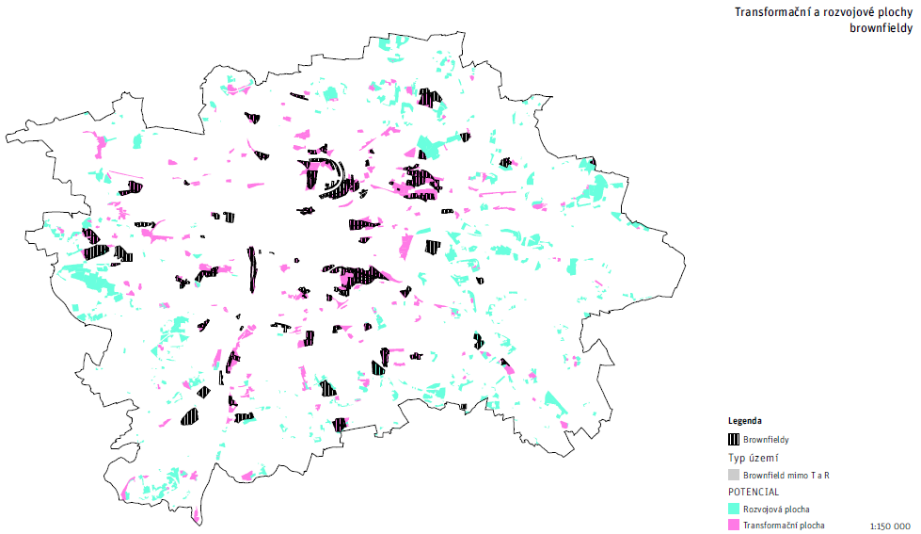 4
12 transformačních území nad 30 ha
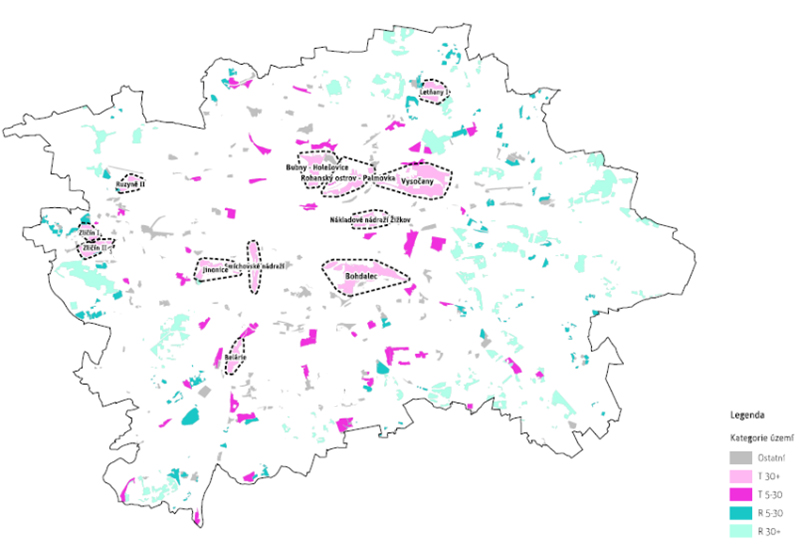 Ruzyně
Belárie
Zličín I
Zličín II
NNŽ
Jinonice
Rohanský o.
Letňany
Bubny
Smíchov
Vysočany
Bohdalec
5
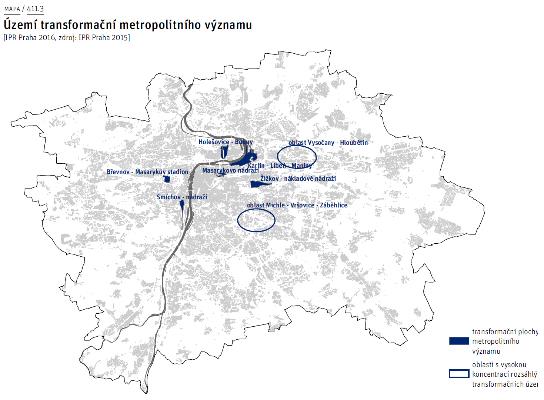 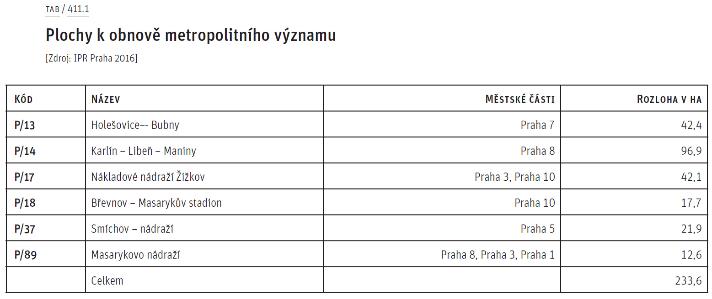 6
Projektový plán pro tvorbuStrategie revitalizace transformačních území
Dokončení analytické a prognostické fáze: 30. 9. 2018

Stanovení strategického směřování, priorit a variant: Do 31. 3. 2019

Schválení strategie: 31. 3. 2020
7
Bohdalec
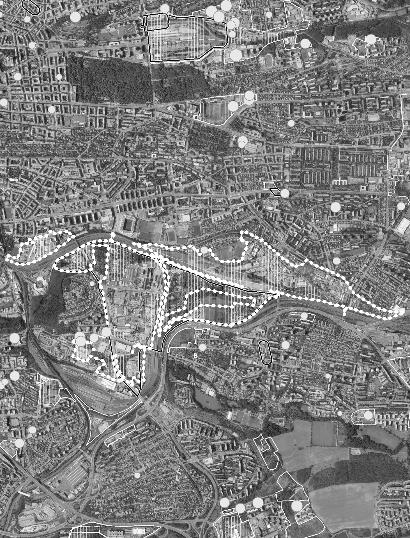 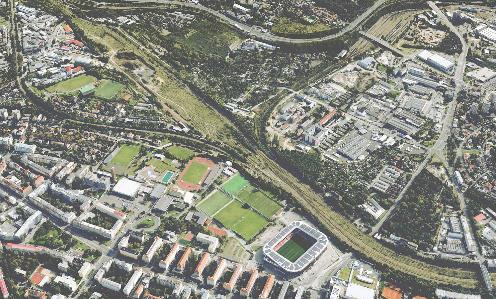 8
Bohdalec
Velikost (ha):  197
 Celkem vlastníků: 31 (z toho 23 % Praha)
 Změna ÚP: 	Z 1275 (žadatel MČ) – schváleno zadání (2006) – čeká na dohodu MČ		Z 2459 (žadatel Sitel) – schváleno zadání změny (2013) – čeká na dohodu MČ
 Studie ve stádiu: 	Hotová studie objednaná MČ (schváleno zastupitelstvem MČ)			Byla pořizována územní studie na území Z 2459 (Sitel)
 Plánovaná kapacita obyvatel:  25 000
 Plánovaná kapacitu pracujících:  40 000

Předpoklad otevření území pro výstavbu: cca 2020

Velké rozvojové území. Čeká se na dohodu mezi žadatelem a MČ k ÚS Bohdalec-Slatiny.Studie připomínkována IPR na jaře 2018.
9
Vysočany
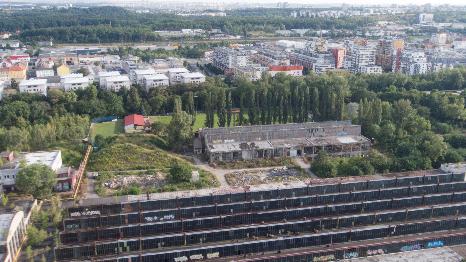 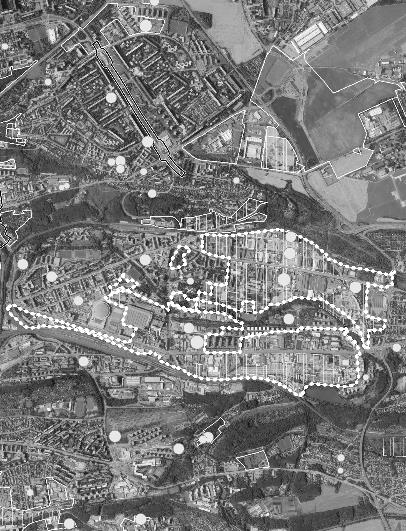 10
Vysočany
Velikost (ha):  220
 Celkem vlastníků: 31 (z toho 14 % Praha)
  Změna ÚP: 	U 1287/01 (Nová Harfa) – schválený návrh - nyní jde do Společného jednání
		Z 3203/14 (Nová Harfa) – schválený podnět – předání UZR v únoru 2019
		Z 2794/00 (Tesla Hloubětín) – je po Společném jednání (2017)
		Z 2793/00 (Barvy Tebas) - je po Společném jednání (2017)
  Studie ve stádiu: Je pořizována Územní studie pro Územní plán části Prahy
  Plánovaná kapacita obyvatel:  43 000
  Plánovaná kapacitu pracujících:  45 000
Předpoklad otevření území pro výstavbu: cca 2018-20

Postupuje se po jednotlivých areálech.
11
Smíchov
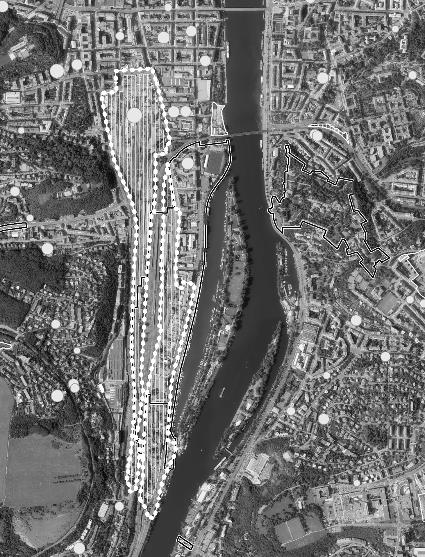 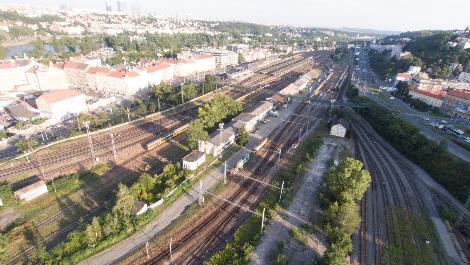 12
Smíchov
Velikost (ha):  46
 Celkem vlastníků: 13 (z toho 33 % Praha)
  Změna ÚP: 	Z 2710/00 (revitalizace území v okolí nádraží Smíchov) – schváleno (2014)		Z 2772/00 (Smíchov - východ - Nádražní ulice, nábřeží) - po spol. jednání (2017)		Z 3205 (Šemíkův břeh) – schváleno zadání (2018)
 Studie ve stádiu: 	podkladová studie pro Z 2710 (A69 architekti)			podkladová studie pro Z 2772 - (ADNS architekti)
  Plánovaná kapacita obyvatel:  9 068
  Plánovaná kapacitu pracujících:  15 509
 Předpoklad otevření území pro výstavbu: cca 2018-20201/3 území uvolněna. Na první 2 bloky Smíchov City – sever je vydáno územní rozhodnutí.MČ Praha 5 uspořádala soutěž o návrh na základní školu.1/3 probíhá snímání stavebních uzávěr a změny ÚP. Zbytek stabilizované území a funkční nádraží Smíchov.
13
Smíchov - studie
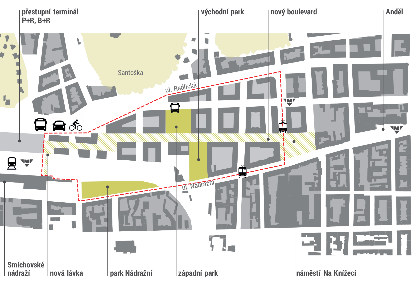 14
Bubny
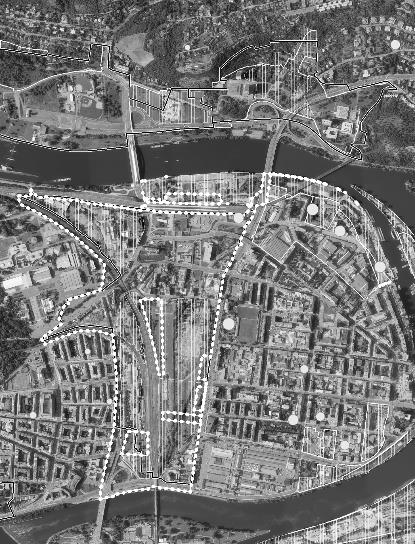 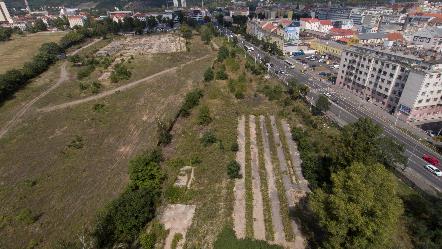 15
Bubny
Velikost (ha):  79
 Celkem vlastníků: 23 (z toho 32 % Praha)
  Změna ÚP:  Z 2531 (žadatel HMP) – schváleno zadání (2013)
  Studie ve stádiu: je pořizována Územní studie
  Plánovaná kapacita obyvatel:  23 000
  Plánovaná kapacitu pracujících:  39 000

Předpoklad otevření území pro výstavbu: cca 2021

Proběhlo výběrové řízení na zpracování Územní studie, bylo napadeno, čeká se na výsledek řízení.V oblasti kolem Nádraží Holešovice bylo schváleno založení společného podniku DPP a Karlín Group.Na území budoucí Filharmonie (Vltavská) IPR připravuje zadání pro urbanistickou studii.
16
Letňany
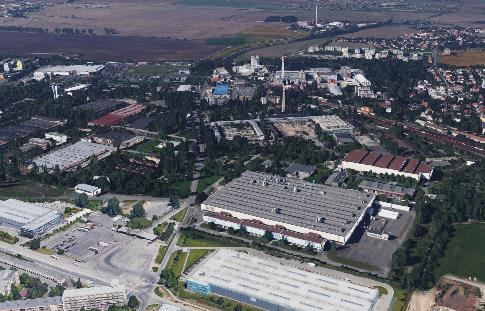 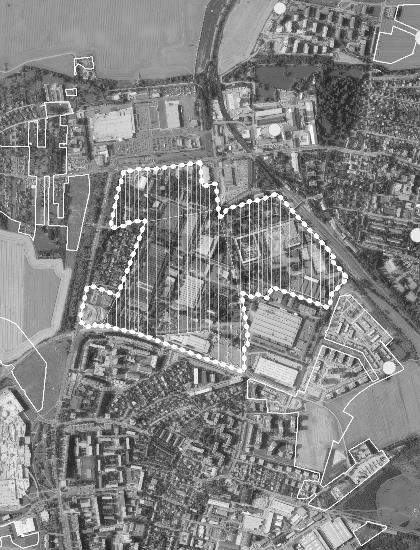 17
Letňany
Velikost (ha):  67
 Celkem vlastníků: 9 (z toho 1,5 % Praha)
  Změna ÚP: 	Z 2808/00 (Avia) – po Společném jednání (2017)		Z 3204/14 (Lemant) – schválen podnět (zkrácené řízení) – 		IPR zpracovává návrh a v únoru 2019 předá zpracovateli.
 Studie ve stádiu: podkladová studie pro změnu ÚP (Avia)
 Plánovaná kapacita obyvatel:  4 000
 Plánovaná kapacitu pracujících:  4 000

 Předpoklad otevření území pro výstavbu: cca 2019
18
Rohanský ostrov
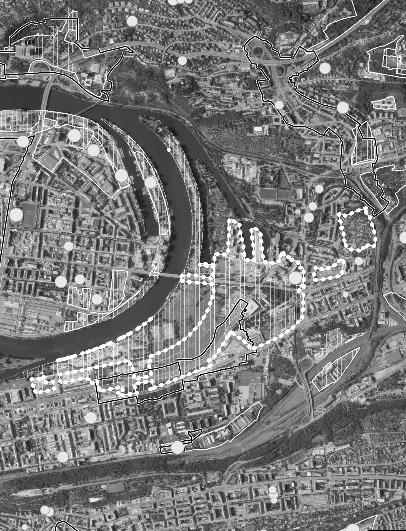 19
Rohanský ostrov
Velikost (ha):  69
 Celkem vlastníků: 31 (z toho 68 % Praha)
 Změna ÚP: 3126 – schválen podnět, IPR zpracovává zadání, žádost o zrychlený režim
 Studie ve stádiu: je hotova podkladová Studie s regulačními prvky a bude schválena v RHMP
 Plánovaná kapacita obyvatel:  15 000
 Plánovaná kapacitu pracujících:  23 000
Předpoklad Otevření území pro výstavbu: cca 2020


Jasná představa o budoucím rozvoji na základě smlouvy HMP a investora z roku 2008.Výhodou je, že pozemky patří městu.
20
Rohan - studie
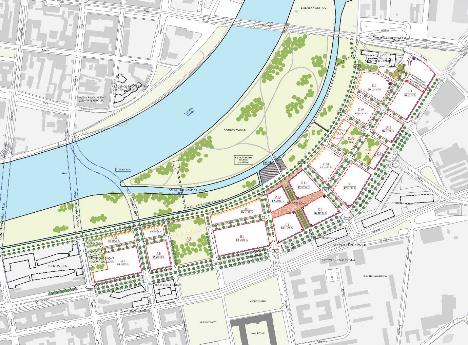 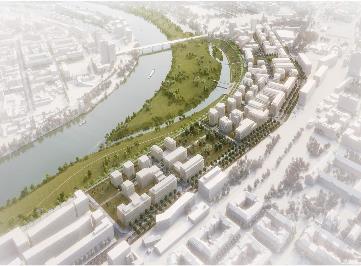 21
Jinonice
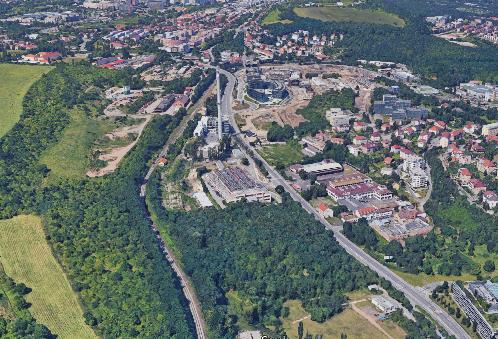 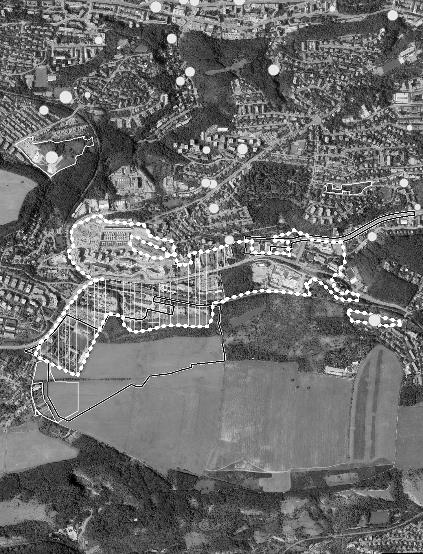 22
Jinonice
Velikost (ha):  72
 Celkem vlastníků: 31 (z toho 11 %)
 Změny ÚP: 	Z 3103/10 – schváleno zadání (2018) zpracovává se návrh pro Společné jednání		P 58/2017 – poslední etapa Waltrovky – schválen podnět (2018)		P 63/2017 (žadatel ČSOB) – schválen podnět (2018)		
 Studie ve stádiu: Pravděpodobně bude požadavek na podkladové studie u nových podnětů
 Plánovaná kapacita obyvatel:  7 000
 Plánovaná kapacita pracujících:  11 000
Předpoklad otevření území pro výstavbu: cca 2020

Na transformačním území Waltrovky je prakticky postaveno. Připravuje se poslední etapa.Rozvoj směrem na Dívčí hrady je závislý mj. na řešení Radlické.
23
Nákladové nádraží Žižkov
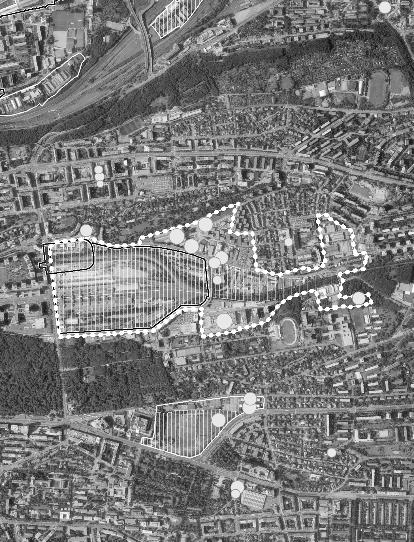 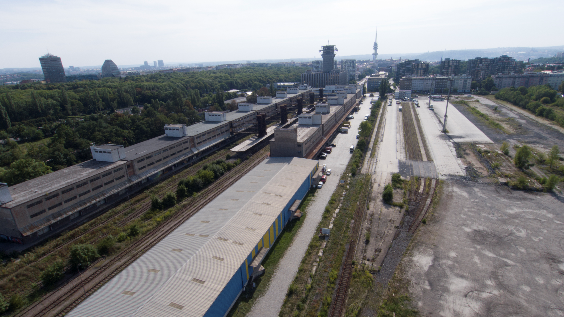 24
Nákladové nádraží Žižkov
Velikost (ha):  69
 Celkem vlastníků / MHMP: 31 (z toho 12 % Praha)
  Změna ÚP: Z 2600 – jde na podzim do Společného jednání
 Studie ve stádiu: podkladová studie pro změnu ÚP – autor IPR
  Plánovaná kapacita obyvatel:  14 000
  Plánovaná kapacita pracujících: 22 000
Předpoklad otevření území pro výstavbu: cca 2019

Na území stavební uzávěra do pořízení Z 2600. Problémy s vlastnictvím snad vyřešeny, 1. etapa zatím nemá výjimku ze stav. uzávěry, jinak ale v souladu s koncepcí.
25
Zličín
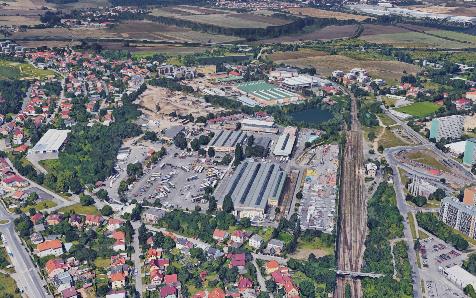 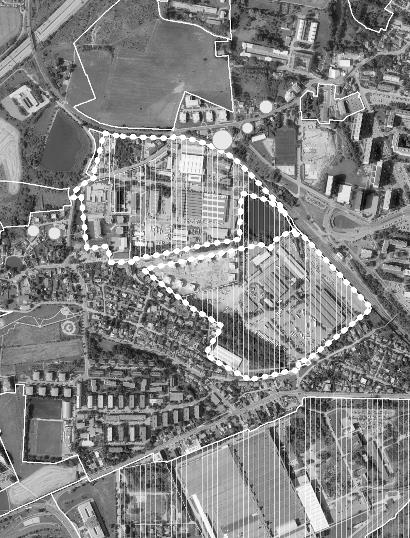 26
Zličín
Velikost (ha):  34
 Celkem vlastníků: 29 (z toho 5 % Praha)
 Změna ÚP: 		Z 1563 (žadatel Ekospol) - MČ požádala o zpětvzetí
 Studie ve stádiu: 	Podkladová studie pro změnu ÚP (Ekospol)
 Plánovaná kapacita obyvatel:  2 000
 Plánovaná kapacitu pracujících:  3 000
 Předpoklad otevření území pro výstavbu: cca 2022


Je třeba vyřešit spor investora s MČ i s občany, území má potenciál prodloužení tramvaje2 826
27
Belárie
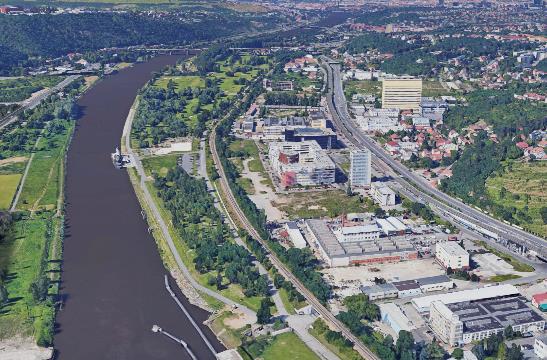 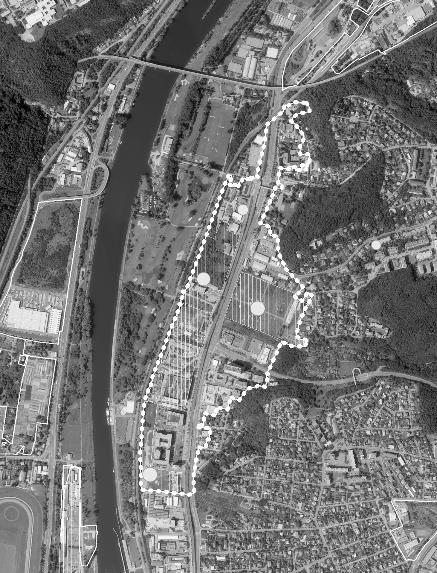 28
Belárie
Velikost (ha):  47
 Celkem vlastníků: 32 (z toho 30 % Praha)
 Změna ÚP: 	Z 3615 (Mikrona) – schválený podnět (2018)		Další změny již schváleny
 Studie ve stádiu: jen menší studie na části území
 Plánovaná kapacita obyvatel: 7 000
 Plánovaná kapacitu pracujících: 6 000
Předpoklad otevření území pro výstavbu: cca 2020


Zástavba v území je již částečně realizovaná. Na zbytku stále funguje výroba . Podněty nejsou podány. Území citlivé z hlediska krajiny Vltavy
29
Ruzyně
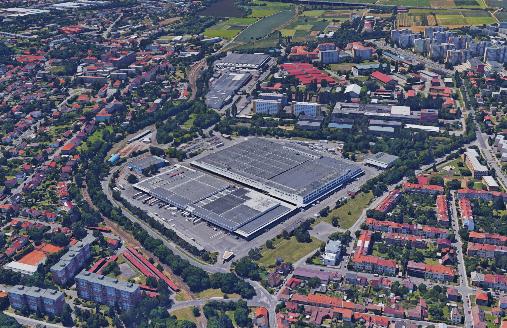 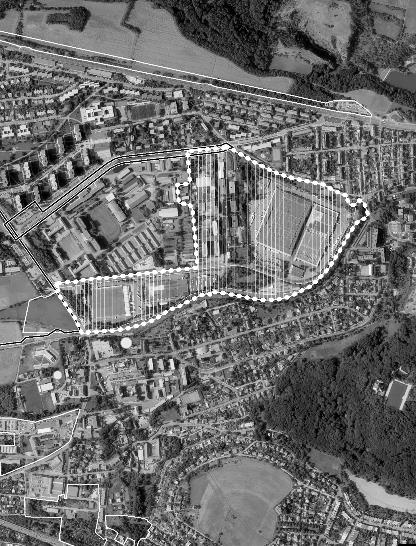 30
Ruzyně
Velikost (ha):  39
 Celkem vlastníků: 14 (z toho 2,6 % Praha)
 Změna ÚP: Z 2841 - schváleno zadání (2017)
 Studie ve stádiu: Pořizuje se Územní studie
 Plánovaná kapacita obyvatel:  5 000
 Plánovaná kapacitu pracujících:  4 000
Předpoklad otevření území pro výstavbu: cca 2020


Proběhla urbanistická soutěž a na jejím základě se pořizuje územní studie. Cca polovina území patří Armádě ČR a není předmětem transformace, druhá polovina je určena k výstavbě Central Group.Zbytek území závislý na dořešení železnice na letiště.
31
Další rozvojová území – územní studie pořízené UZR HMP
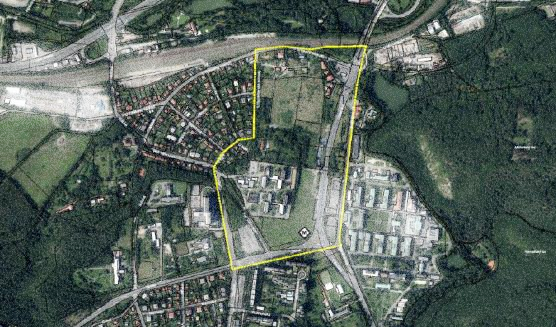 Praha – Kyje
 Komořany
 Metro Háje
 Roztyly
 Ďáblice
 Písnice
 Libuš (okolí budoucího metra D)
 Nemocnice Krč (okolí metra D)
 Barrandov
32
Analytická část revitalizace transformačních území dále řeší rozvojové plochy nad 30 hektarů + stovky menších území.

Vše o implementaci Strategického plánu hl. m. Prahy na výstavě „Pře(d)stav si Prahu“ v CAMPu
 Vernisáž dnes v 19:00 hodin – jste srdečně zváni
33
Děkujeme za pozornost
Petra Kolínská, petra.kolinska@praha.eu, 776 552 022
Milan Deutsch, milan.Deutsch@emd-pr.cz, 775 556 587
34